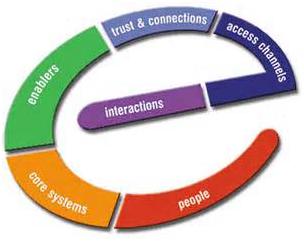 e-GOVERNANCE
e-Governance 
  No more and no less than governance in an electronic environment. It is both governance of that environment and governance within that environment, using electronic tools
Goals of e-governance
Better Service Delivery To Citizens
Ushering In Transparency And Accountability
Empowering People Through Information
Improved Efficiency Within Governments
Improve Interface With Business And Industry
IT Act 2000
The IT Act 2000 attempts to change outdated laws and provides ways to deal with cyber crimes. The Act offers the much-needed legal framework so that information is not denied legal effect, validity or enforceability, solely on the ground that it is in the form of electronic records.
In view of the growth in transactions and communications carried out through electronic records, the Act seeks to empower government departments to accept filing, creating and retention of official documents in the digital format. The Act has also proposed a legal framework for the authentication and origin of electronic records communications through digital signature.
OBJECTIVES:

Comprehensive
e‐Governance
reforms cover the process, preparedness and the technology, and the people.
Introduction of e‐Governance needs process engineering as the first step. Technology comes second, only after the processes have been re‐engineered.
And ultimately, in order to make the reforms sustainable the people in the concerned departments/ agencies have to internalize the change. This is also one of the reasons why e‐Governance projects succeed at the pilot level but ‘when up‐scaled’ they become unsustainable.
Successful e-Governance Projects
AKSHAYA
In August 2003, Chamravattom village, a small backward hamlet in Kerala, South India, earned a unique distinction. It became the first village in India to become100% information technology (IT) literate. At least one person in each of the 850 families of the village was provided computer training on basic word processing skills and browsing, under the 'Akshaya' project.
The project was launched by the government of Kerala with an aim to make the entire state computer literate.
GYANDOOT
Through Gyandoot, farmers got access to data relating to market prices of their agricultural produce and land prices as well, enabling them to sell these on their own rather than going through unscrupulous traders.
The project was launched by the government of Madhya Pradesh to facilitate the farmers. The Gyandoot project was initiated in January 2000 by a committed group of civil servants in consultation with various gram panchayats in the Dhar district of Madhya Pradesh. 35 such centres have been established since January 2000.
BHOOMI
The Bhoomi project provided farmers instant access to important land records, which would have other wise taken them months to obtain. It also protected their land records from manipulation by corrupt government officials.
The project was launched by the government of Karnataka for computerization of Land Records.
The common benefit for all these remarkably innovative projects was the convenience it brought to the citizens who were targeted.
CONCLUSION
The ability of Central government to understand all needs from ordinary local citizens is limited.
Therefore, the participation of citizens in local level is extremely important. The true e-governance should be attained by interface of citizens both with central and local government.
This can shift the paradigm of the E- Governance into success.